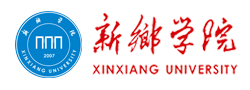 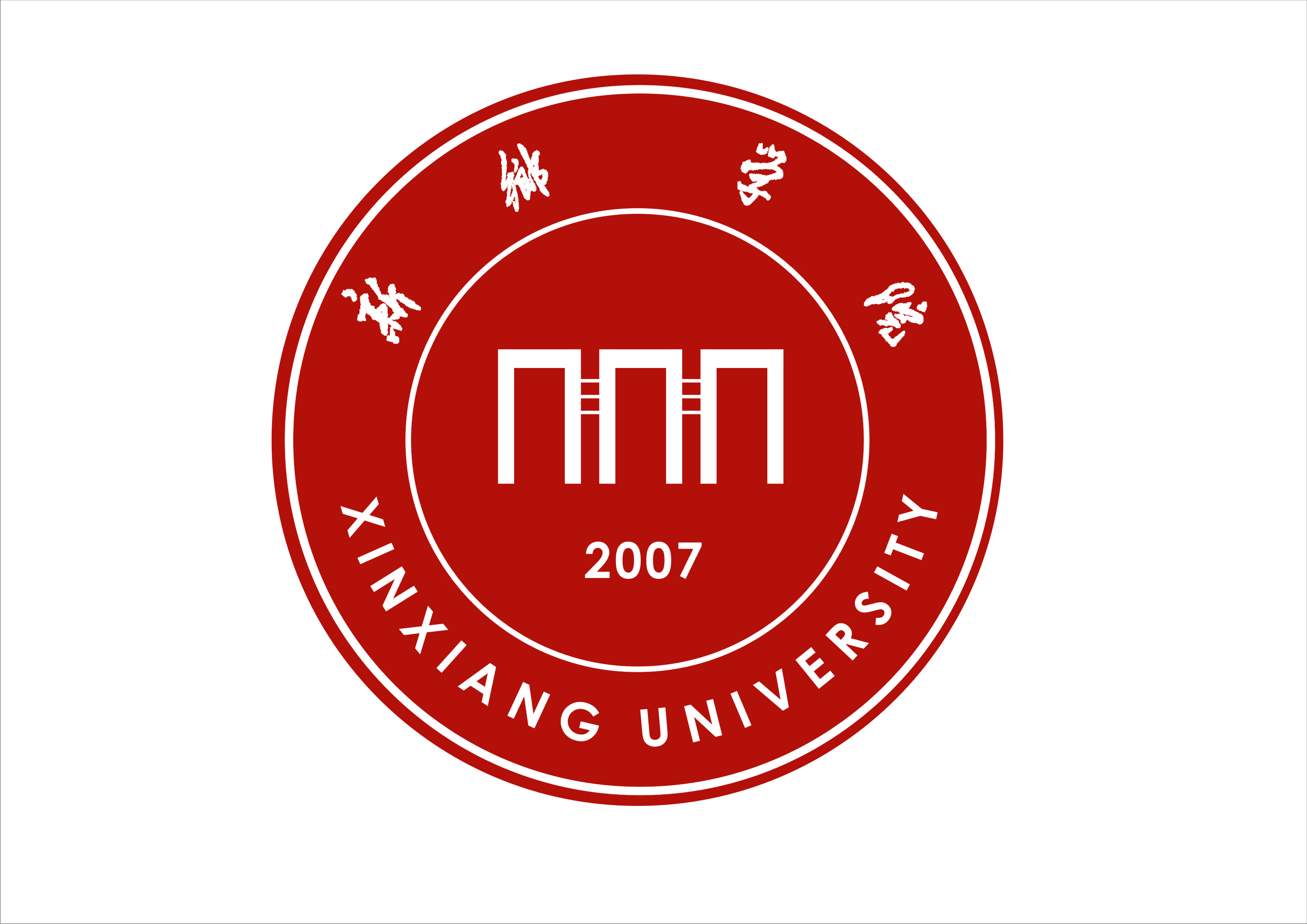 新乡学院2017-2018学年
创新引飞导师标兵申报事迹展示
——xx学院  xxx
2018年12月
导师个人信息简介（1页）
一学年工作开展情况简述（不超过5页，附3-5张工作开展照片）
所指导学生现阶段取得的主要成果（不超过4页）
其他支撑材料（如有，不超过2页）